Works In Progress
Photojournalism
Sometimes the best ideas don’t quite turn out as imagined.
The key is to keep on shooting, keep on practicing.
(All photos courtesy of McKinney High School Publications)
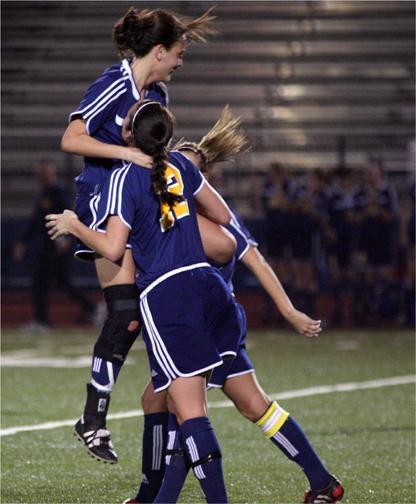 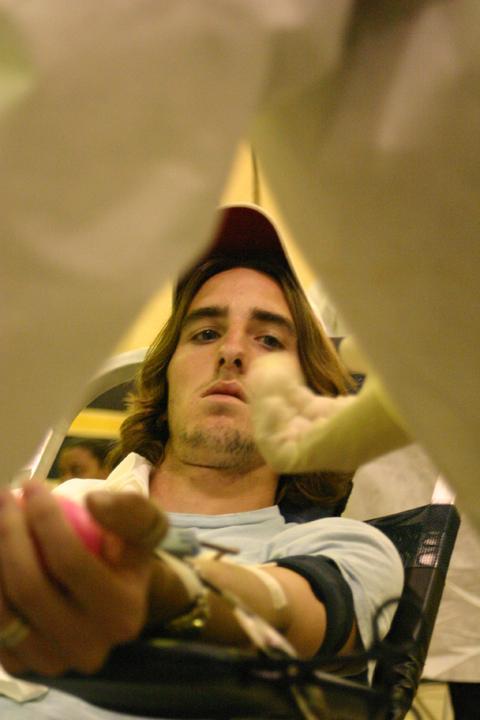 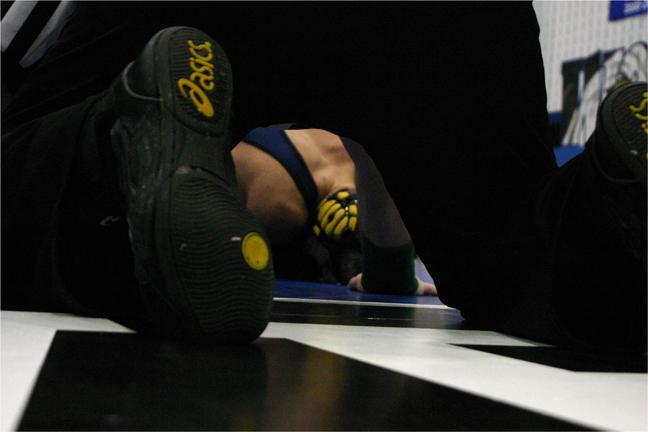 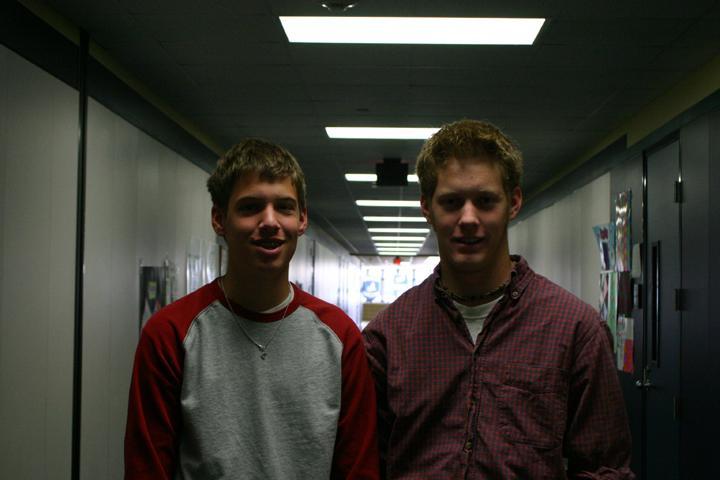 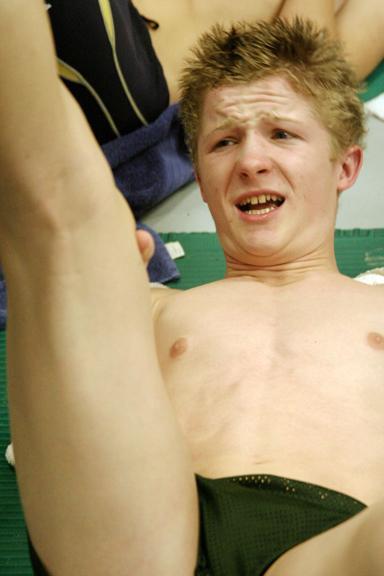 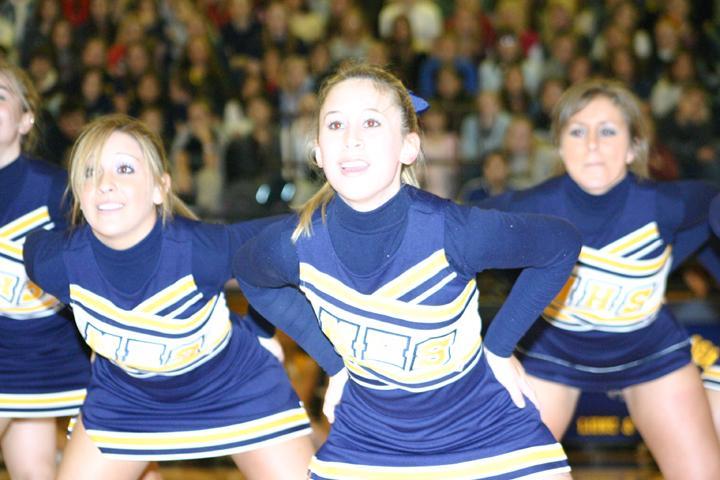 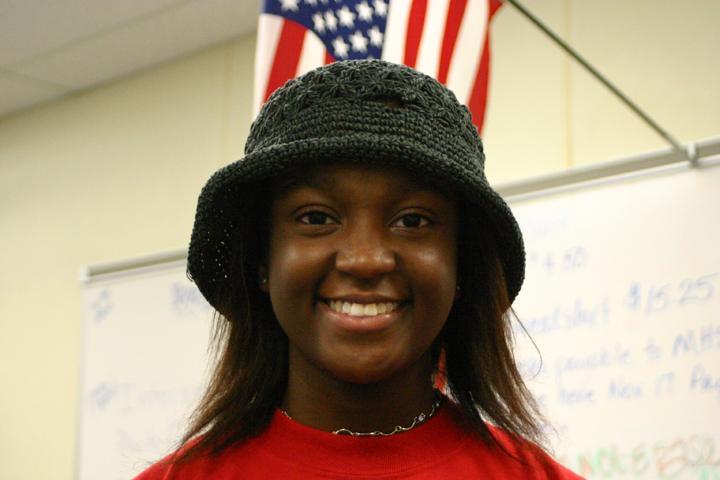 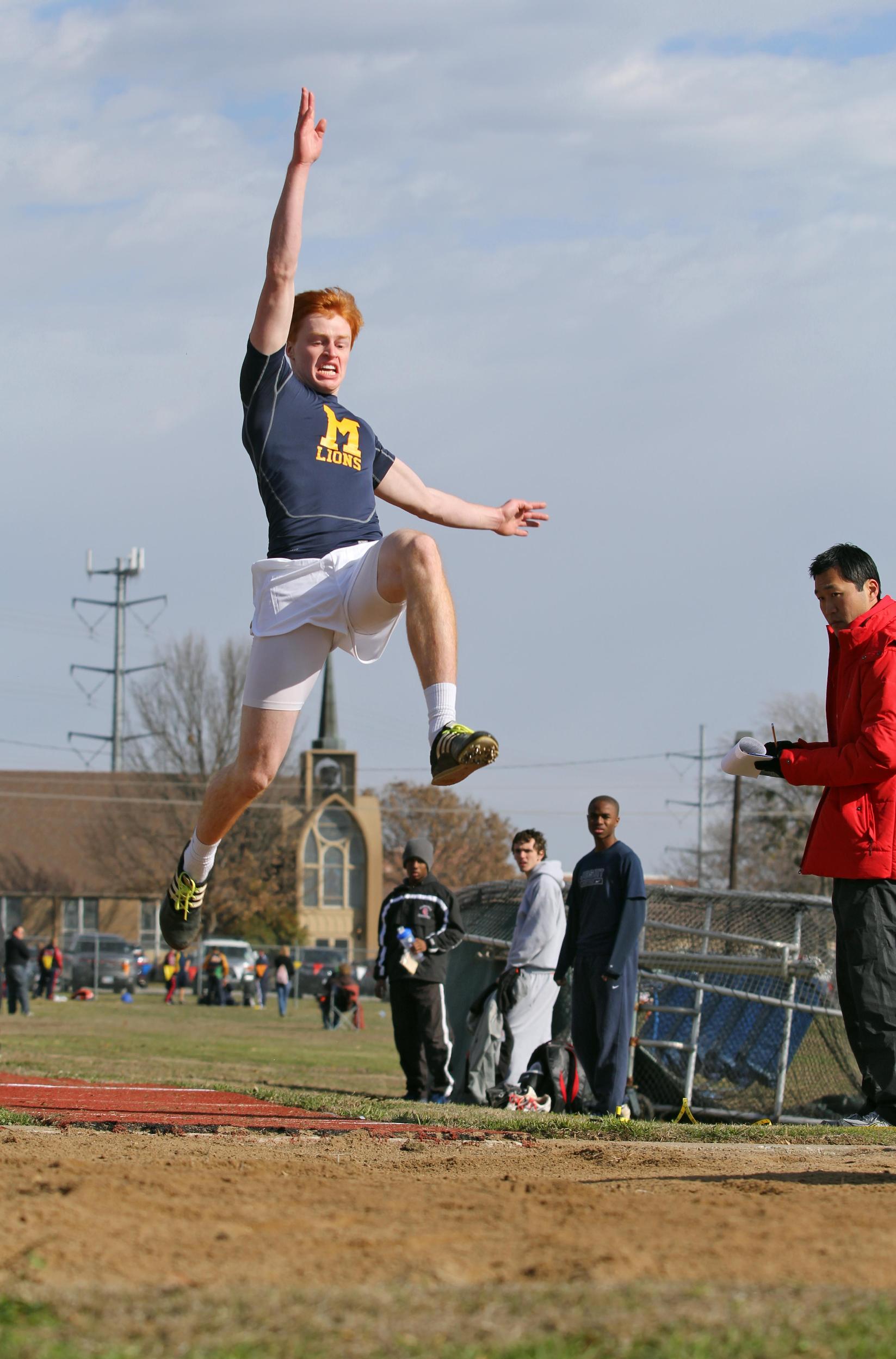 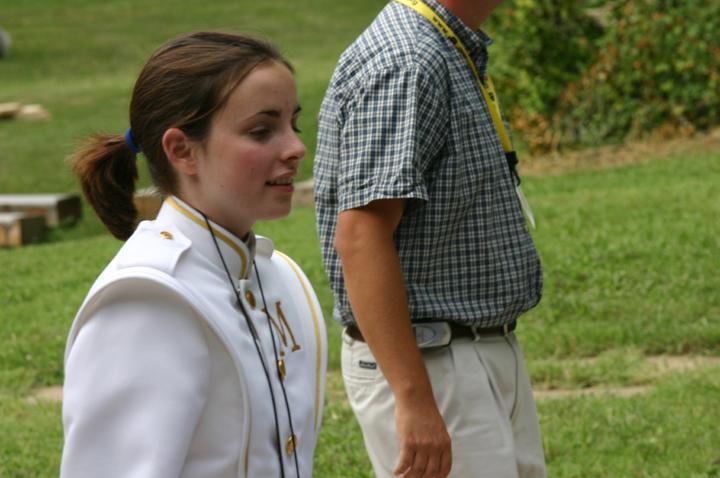 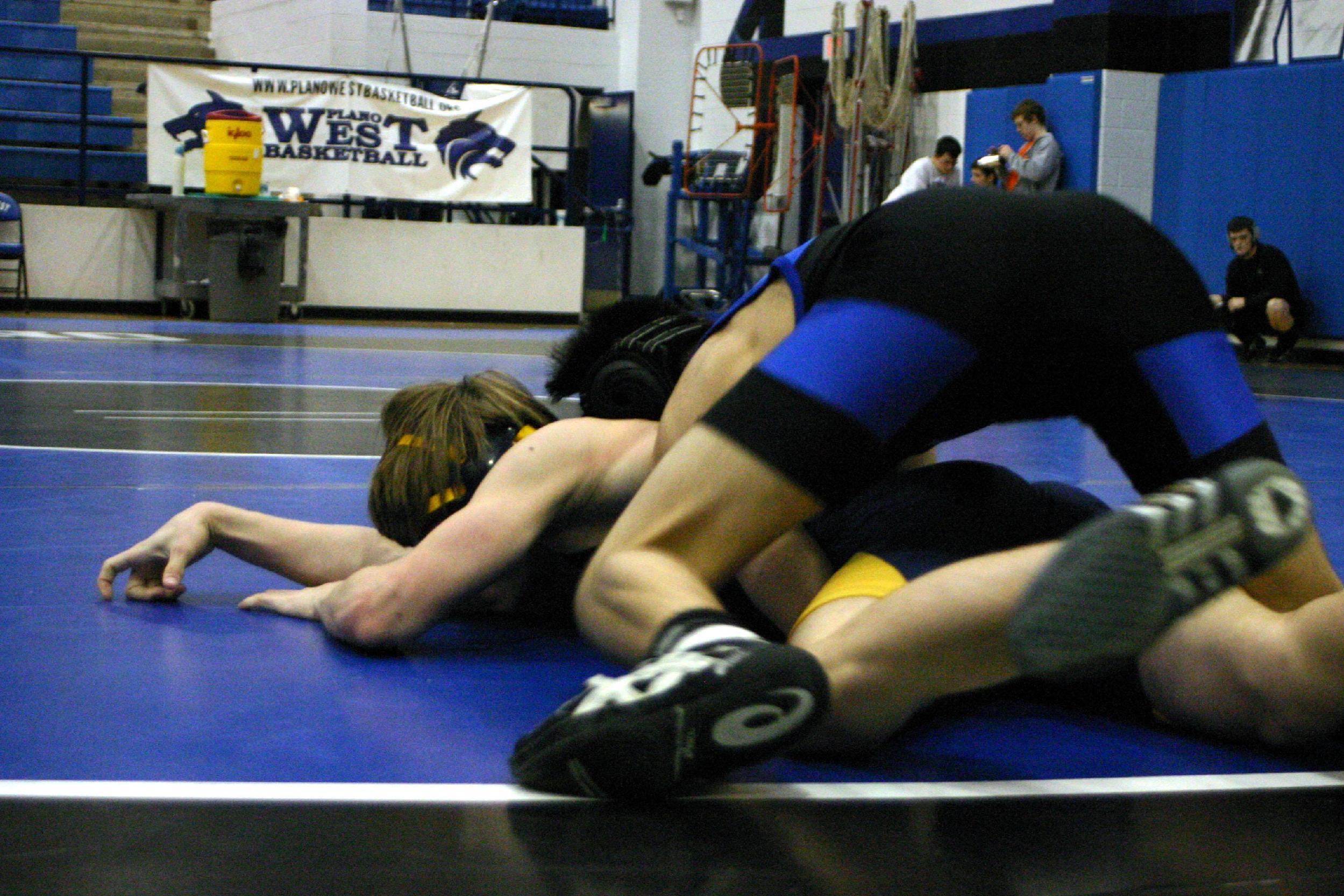 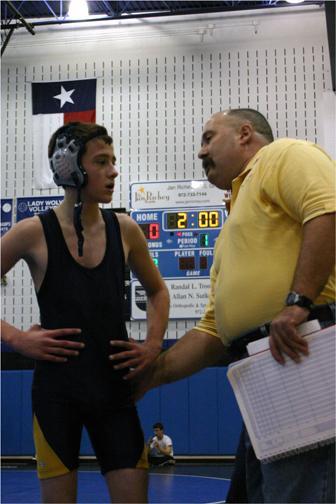 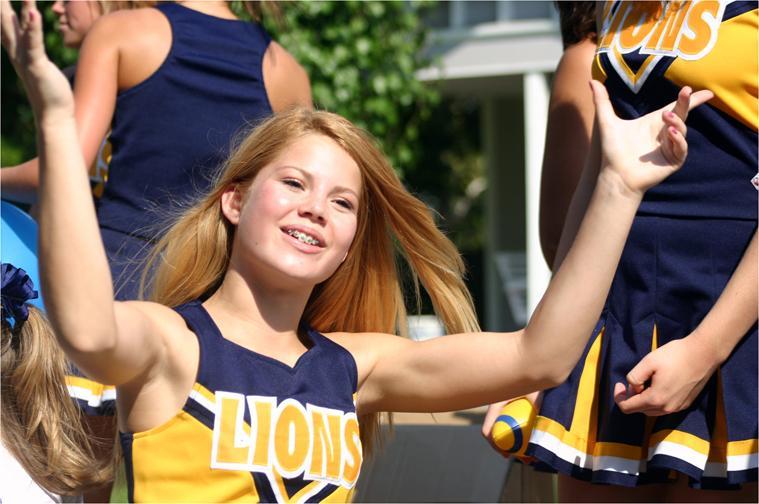 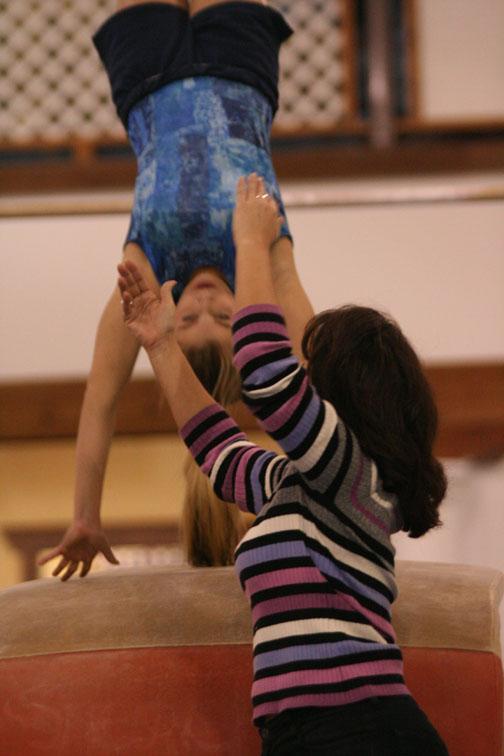 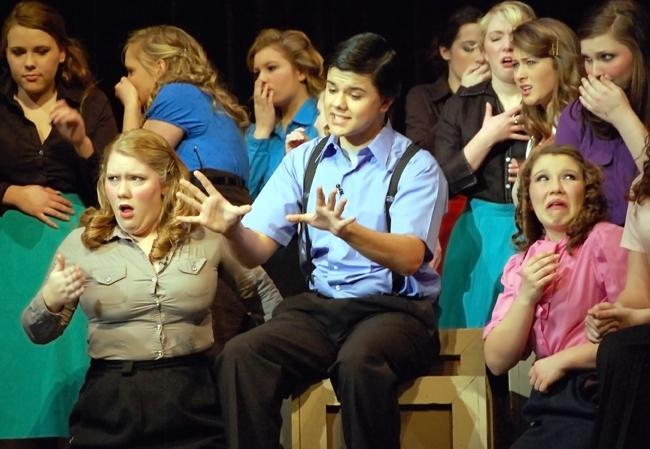